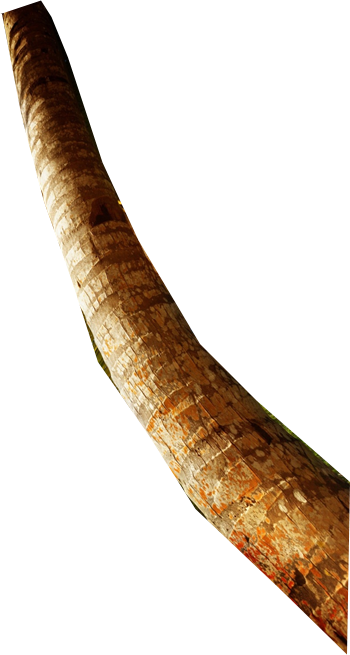 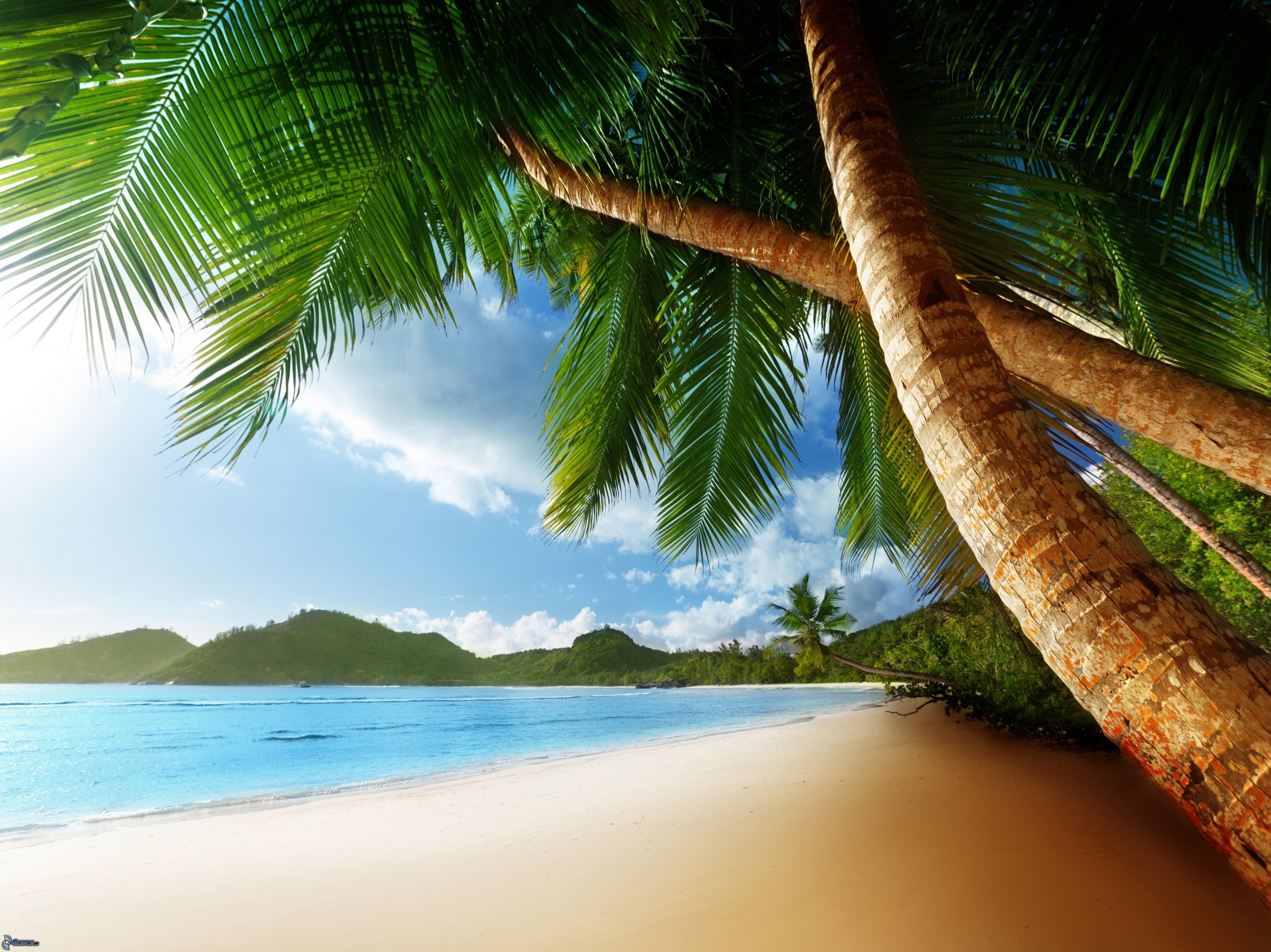 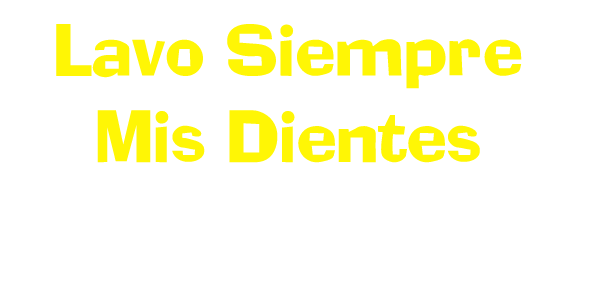 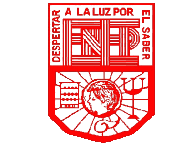 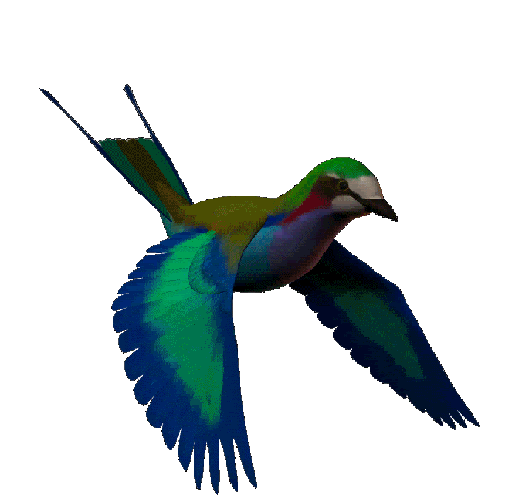 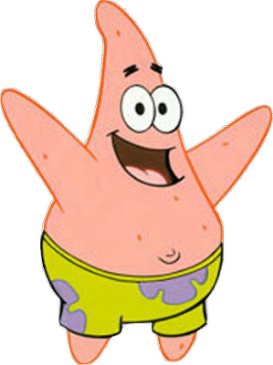 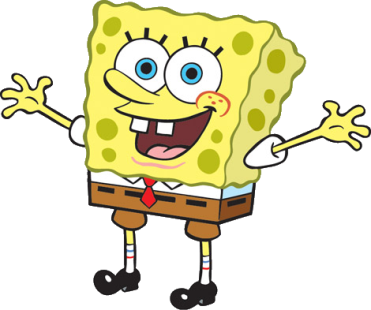 Enero 2016
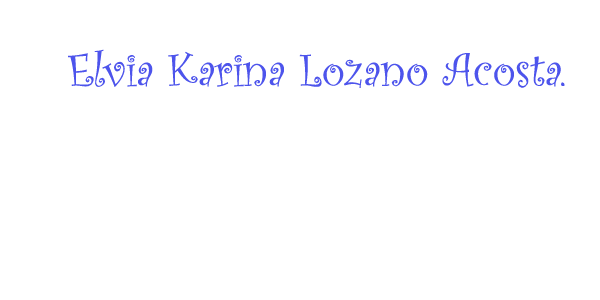 Campo: Desarrollo Físico y SaludAspecto: Promoción de la saludCompetencia que se favorece: Practica medidas básicas preventivas y de seguridad para preservar su salud, así como para evitar accidentes y riesgos en la escuela y fuera de ella.Aprendizaje esperado:• Aplica medidas de higiene personal, como lavarse las manos y los dientes, que le ayudan a evitar enfermedades.
-